El                             - una eina                          per aprendre català
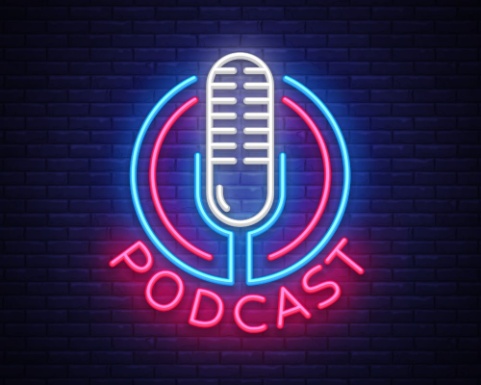 Vasi Mocanu
Universidad de Salamanca
vasim@usal.es
DE QUÈ PARLAREM?
1. EL concepte de podcast i la seva aplicabilitat a la classe de segona llengua
1.1. Característiques del podcast
1.2. El podcast com a eina educativa
1. 2.1. Estat de la qüestió

2. Creació d’un podcast com a eina educativa
2.1. Fases
2.2. Avaluació
2.3. Propostes de millora
2.4. Resultats enquesta

3. Babel de lenguas – un programa en català a Ràdio Usal
3.1. Presentació
3.2. Proposta de col·laboració
The Buggles (1979) -“Video Killed the Radio Star.”
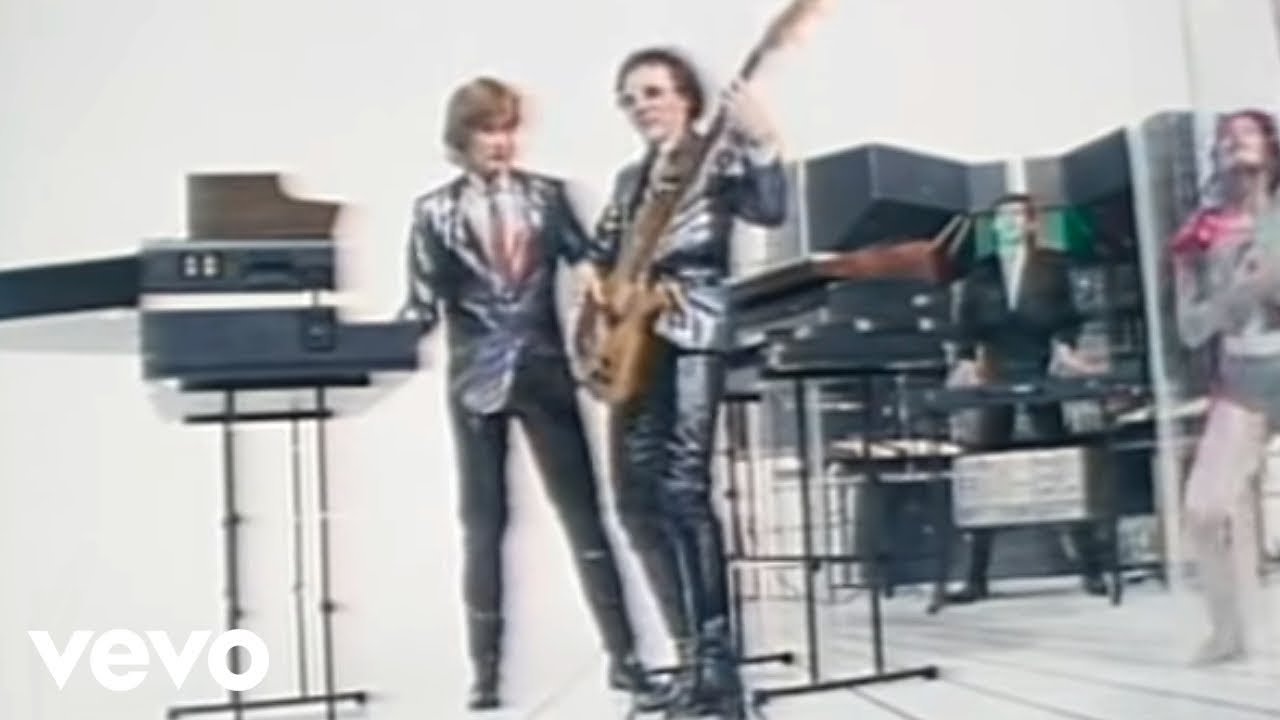 1. EL concepte de podcast i la seva aplicabilitat a la classe de segona llengua
1.1. Característiques del podcast

1.2. El podcast com a eina educativa
1.2.1. Estat de la qüestió
1.2.2. Resultats enquesta
1.2.3. Comparació dels resultats
Què és un podcast?
Format de distribucío de fitxers multimedia via web. 

El terme va aparèixer al 2004 - unió de iPod (el reproductor de música d’ Apple) y broadcasting (radiodifusió).

*Tot i que també existeixen podcasts de vídeo, quan parlem de podcast ens referim a programes d’àudio, similars a un canal de youtube, els quals publiquen de forma periòdica nous episodis.
Com funcionen els podcasts?
3 advantatges

Possibilitat de subscriure’s-hi amb un lector de podcasts a un programa de podcast  actualitzacions automàtiques

Es poden sentir en qualsevol moment - no són emissions en directe. 

Possibilitat de descarregar-se els audios automàticament  sentir-los offline, un cop descarregats.
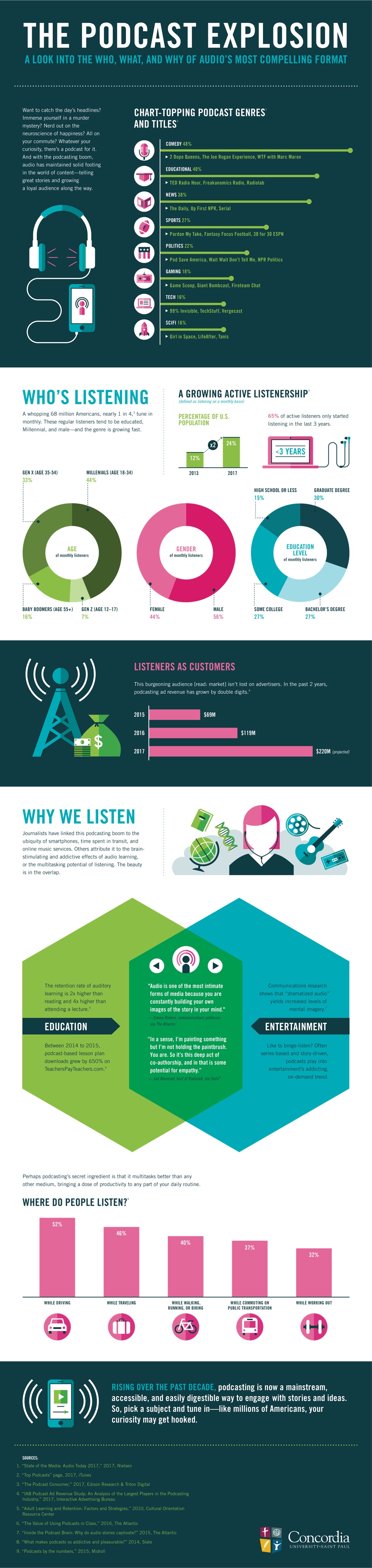 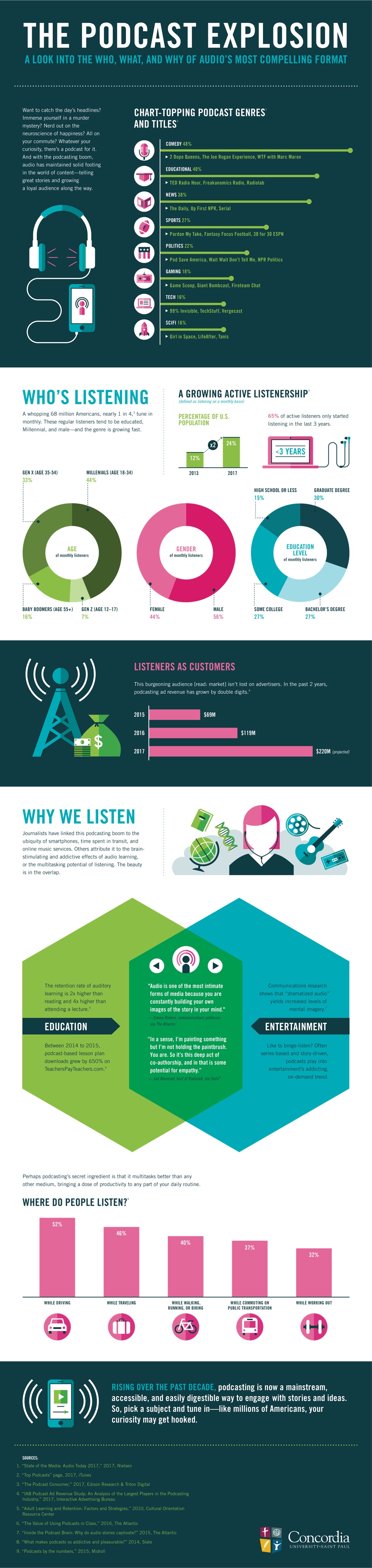 1.2. El podcast com a eina educativa
1.2.1. Estat de la qüestio

Campbell (2005) 

Potencialitat - donar suport als estudiants en el seu procés d’aprenentatge. 
Connexió ràdio/podcasts  - importància veu humana (proper, personal, informal). 
Arrelat no només en la tradició radiofònica; també en la tradició d’utilitzar eines d'àudio per ensenyar  i aprendre. 

Durbridge (1984)
Àudios  capacitat d’influenciar  - processos cognitius  (claredat de les instruccions) 
                                                                       - aspectes emocionals de l’aprenentatge (immediatesa/ connexió amb professor/a)
Estudis – creixement /resultats que connectin el podcast amb resultats d’aprenentatge – modestos

Hew  (2009) -  Estat de la qüestió recent
Malgrat molts exemples d’usos dels podcasts en escoles  i universitats, la investigació no se sol basar en experiments pròpiament dits.
Majoria  dels estudis - centrats en les característiques dels podcasts  i els usos que els donen els estudiants més que en els avantatges  i inconvenients d’utilitzar-los. *

*Traducció pròpia.
Popova & Edirisingha (2010: 5037)
 
“el poder de la veu humana i els efectes de sentir les conversacions dels companys en l’aprenentatge dels estudiants estan infraestudiats, i creiem que el seu potencial educatiu s’hauria d’explorar seriosament.”*

*Traducció pròpia
Els professors posen la mirada en els podcasts com a eina educativa
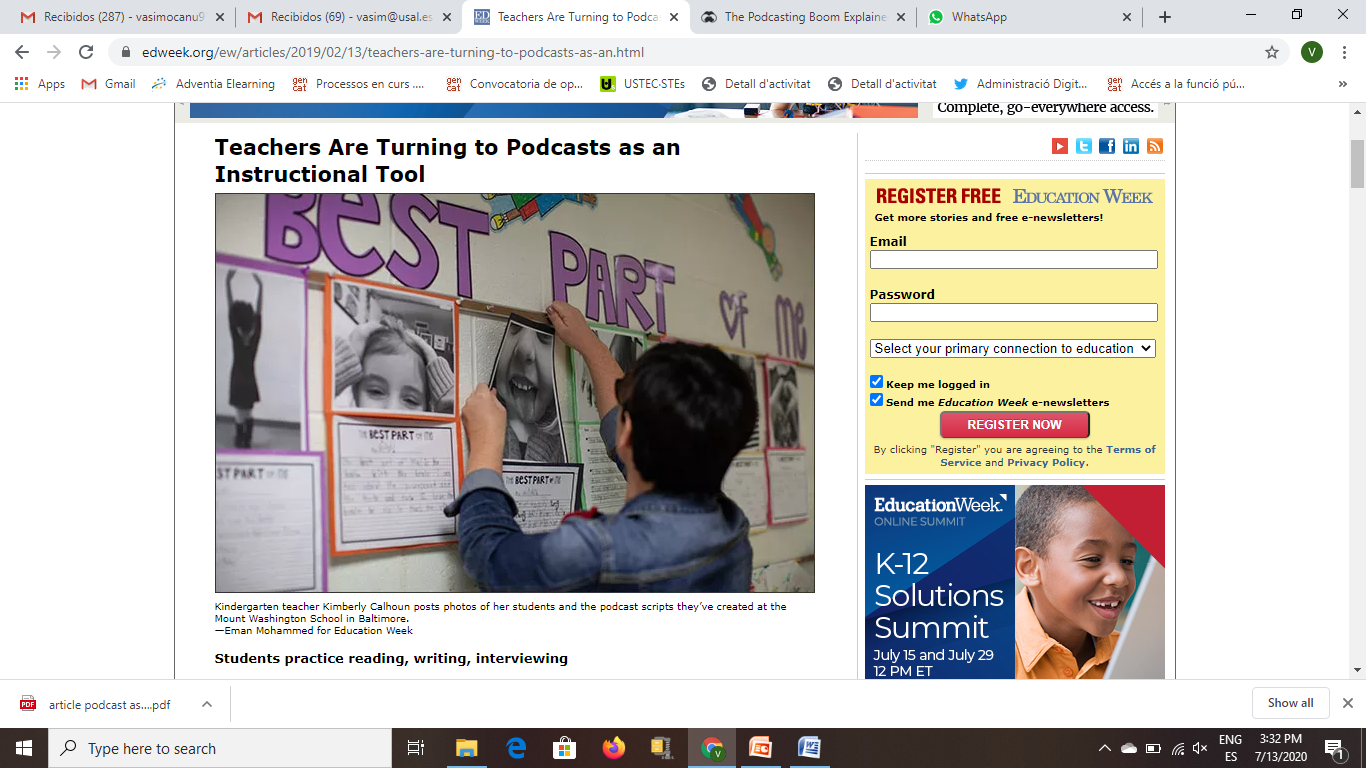 https://www.edweek.org/ew/articles/2019/02/13/teachers-are-turning-to-podcasts-as-an.html
8 maneres en què els professors poden aprofitar els podcasts com a eina d'aprenentatge
Font d'informació creativa.
 Mitjans de comprensió millorats.
 Instrument d'adquisició de segona llengua.
Un mitjà de narració exclusiu per a una millor participació. 
Aprenentatge en moviment i sota demanda.
Establir vincles més propers i relacionar-se millor amb els estudiants.
Estimular el pensament creatiu. 
Canal per aprendre estratègies d’ensenyament.*



https://www.emergingedtech.com/2017/08/how-teachers-can-leverage-podcasts-as-a-learning-tool/


*Traducció pròpia
escriure per a una audiència

expressió oral

pronunciació

treball en equip

coneixements culturals
2. Creació d’un podcast com a eina educativa
2.1. Fases
2.2. Avaluació
2.3. Propostes de millora
2.1.Fases
0. Proposta d’activitat. Presa contacte amb el programa de ràdio/ repositori.
1. Creació grups 
       - heterogeneitat
       - representant
2. Via de comunicació
       - whatsapp
       - document col·laboratiu
       - reunions presencials
3. Proposta de temes
       - lliure elecció (condicions: 1. en català, 2. llengua o cultura catalana)
4. Esquema programa
5. Identificar competències membres
6. Divisió del treball segons competències
7. Primer esborrany (escrit).
8. Segon esborrany (escrit).
9. Trobada de grup + professora (oral).
10. Revisions
11. Gravació
12. Autoavaluació
13. Avaluació
2.2. Avaluació
Procès (treball col·laboratiu)
Producte final
Importància autoavaluació
2.3. Propostes de millora
Procés 
Producte final
Guiatge
RESULTATS QÜESTIONARI
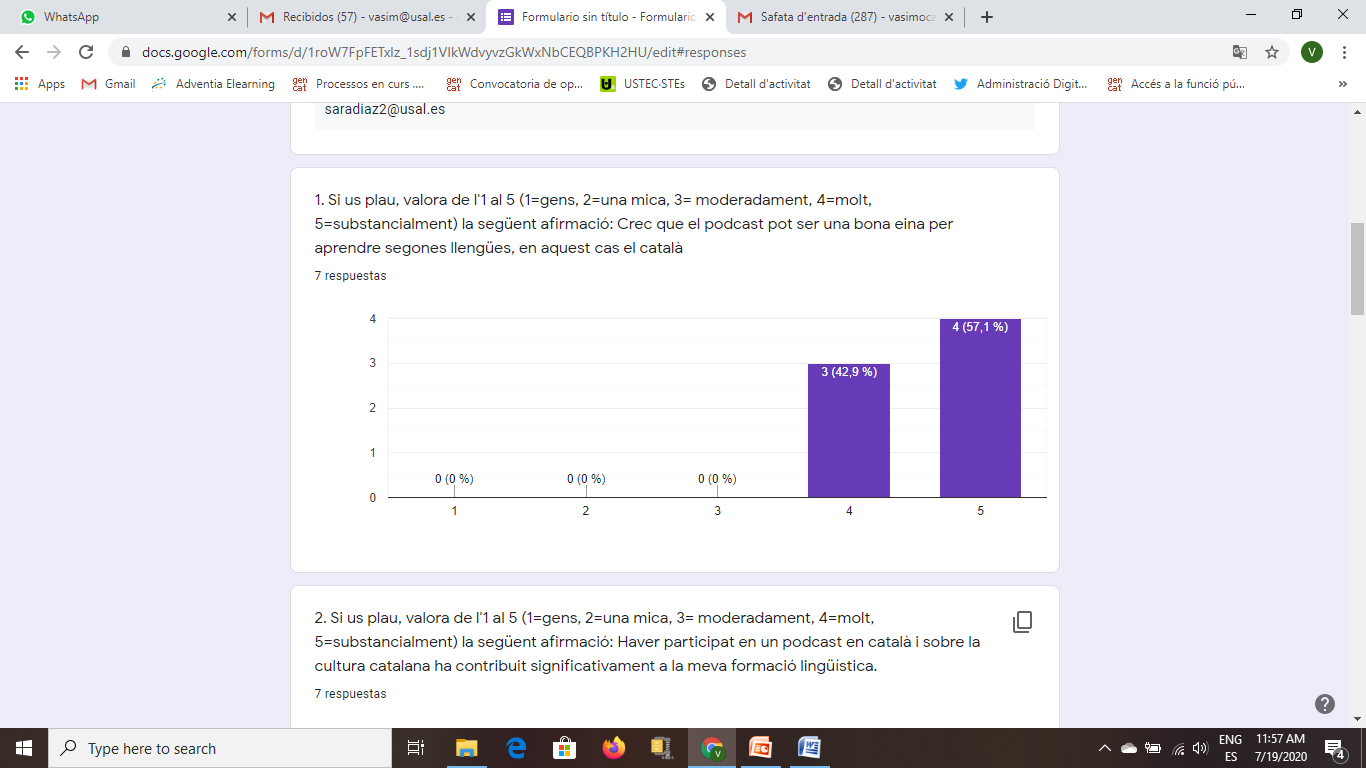 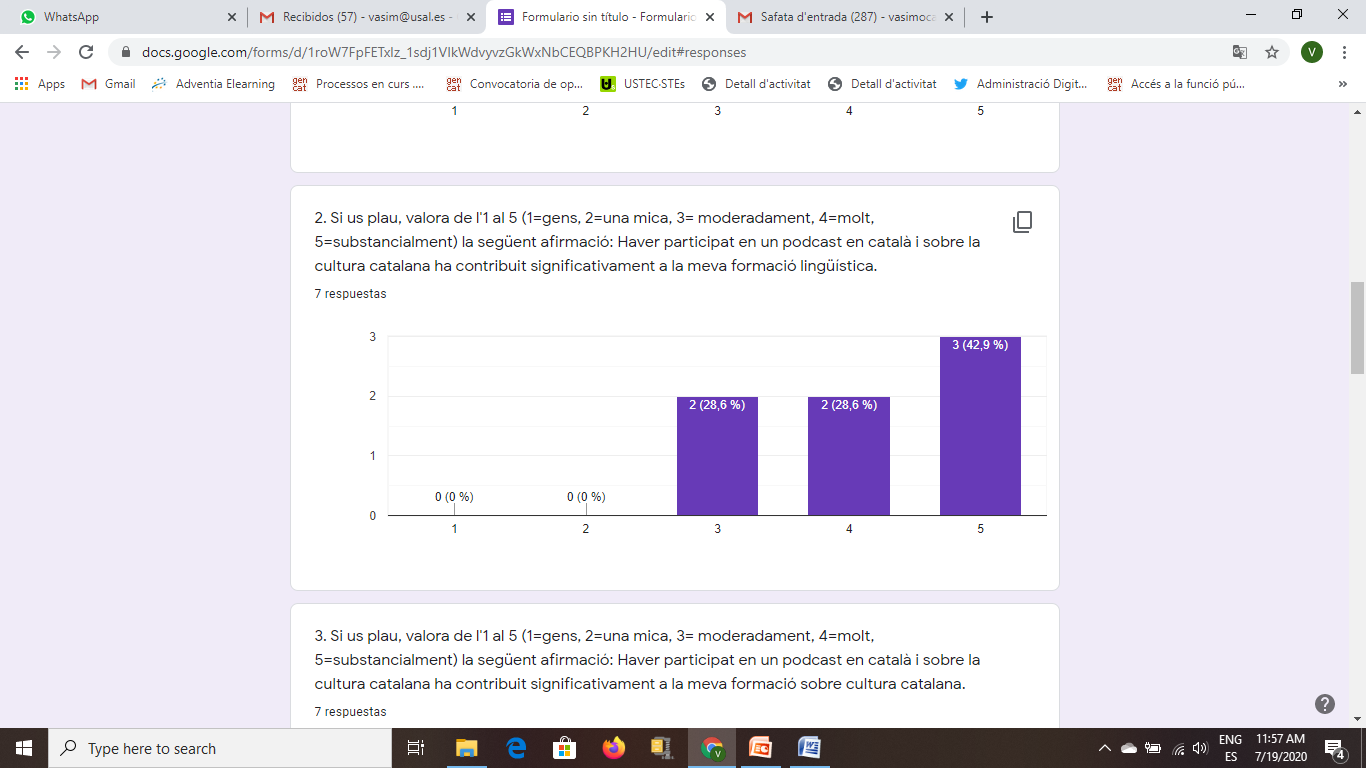 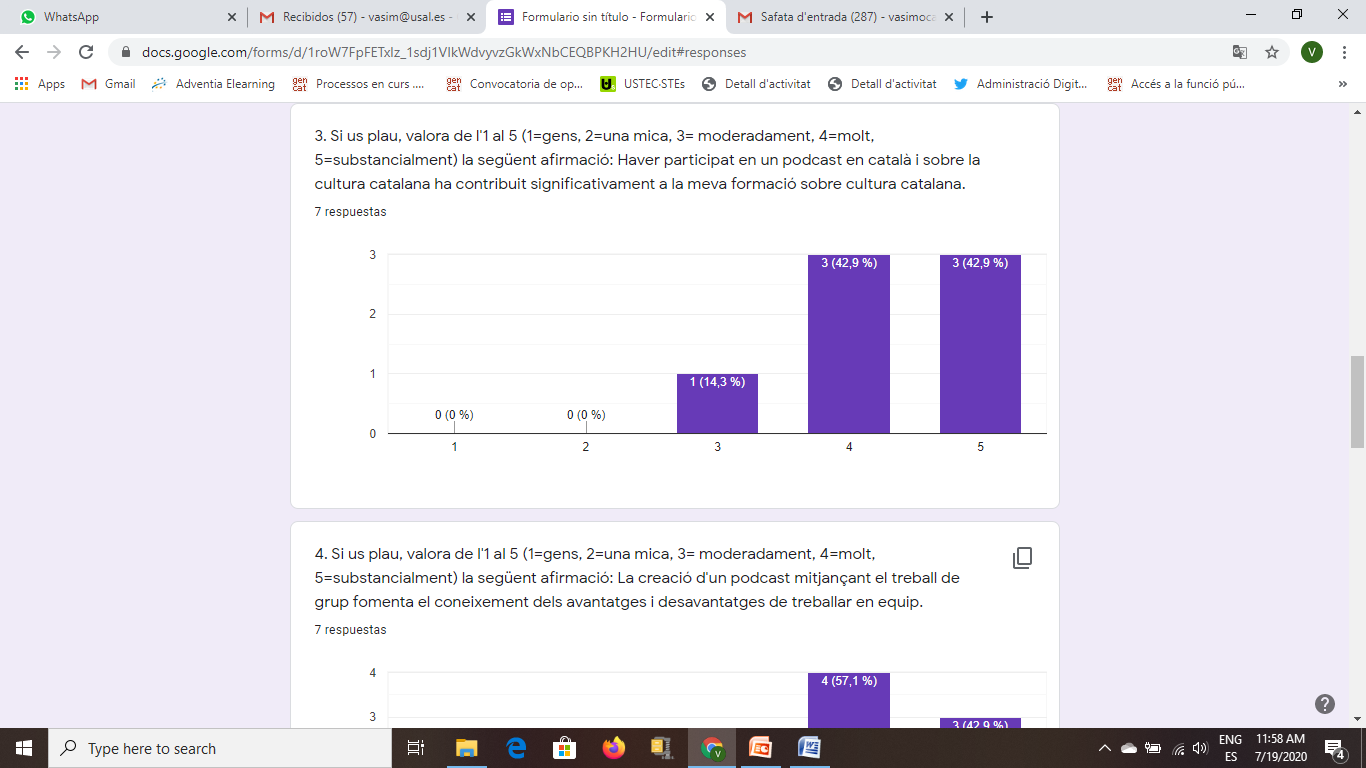 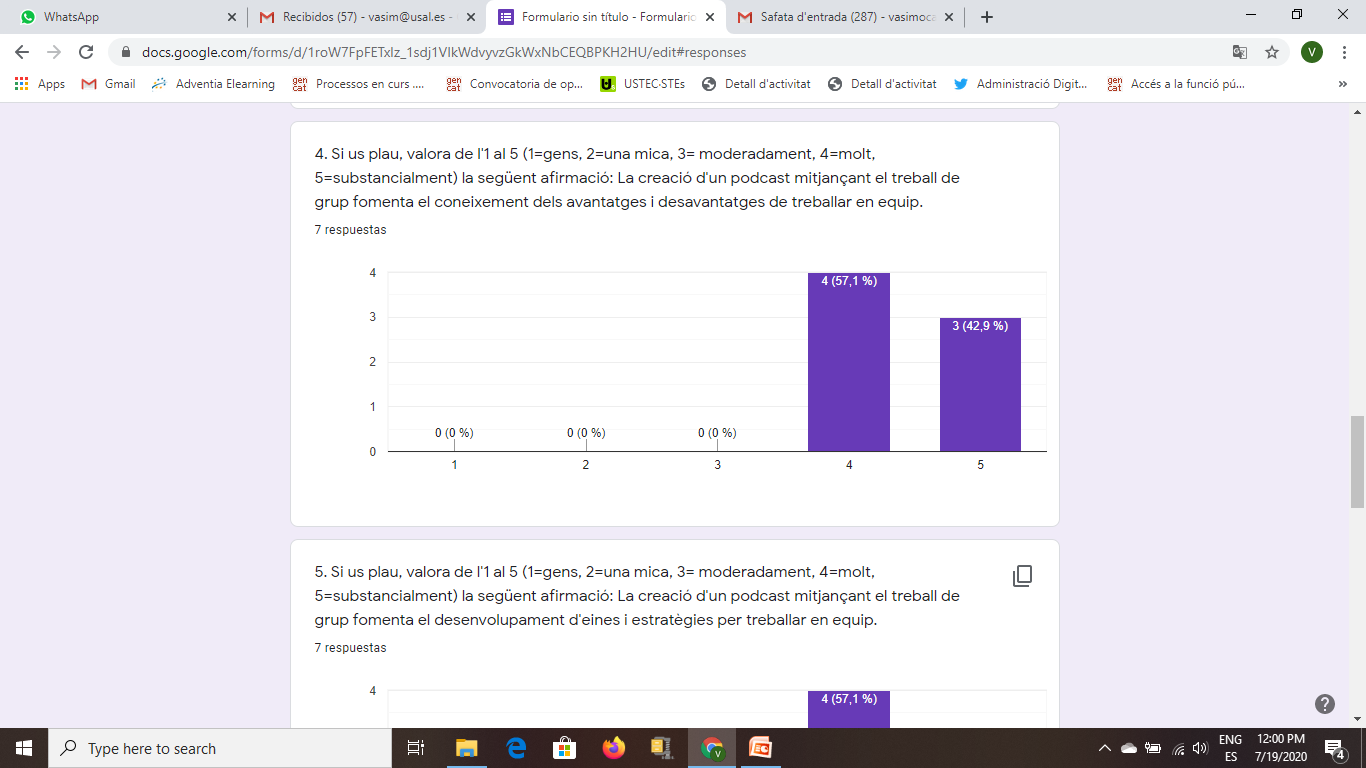 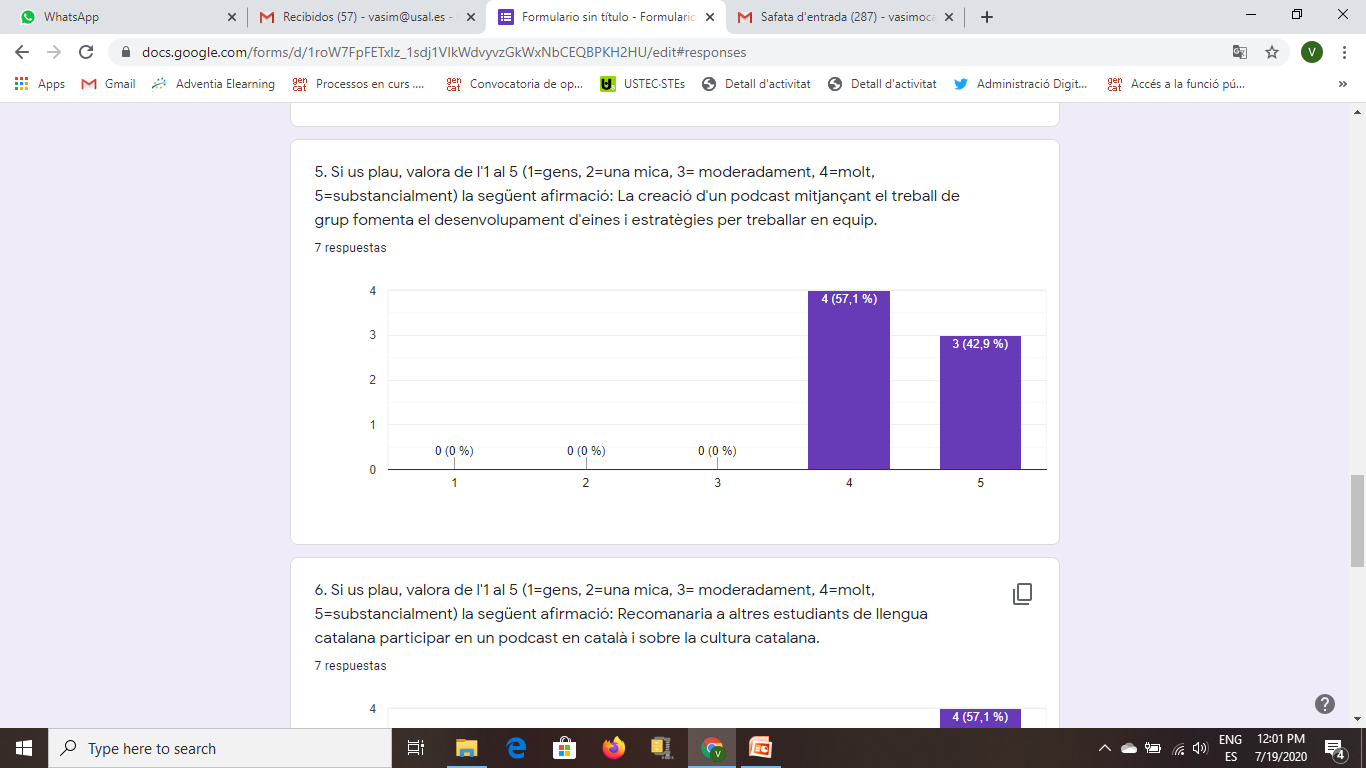 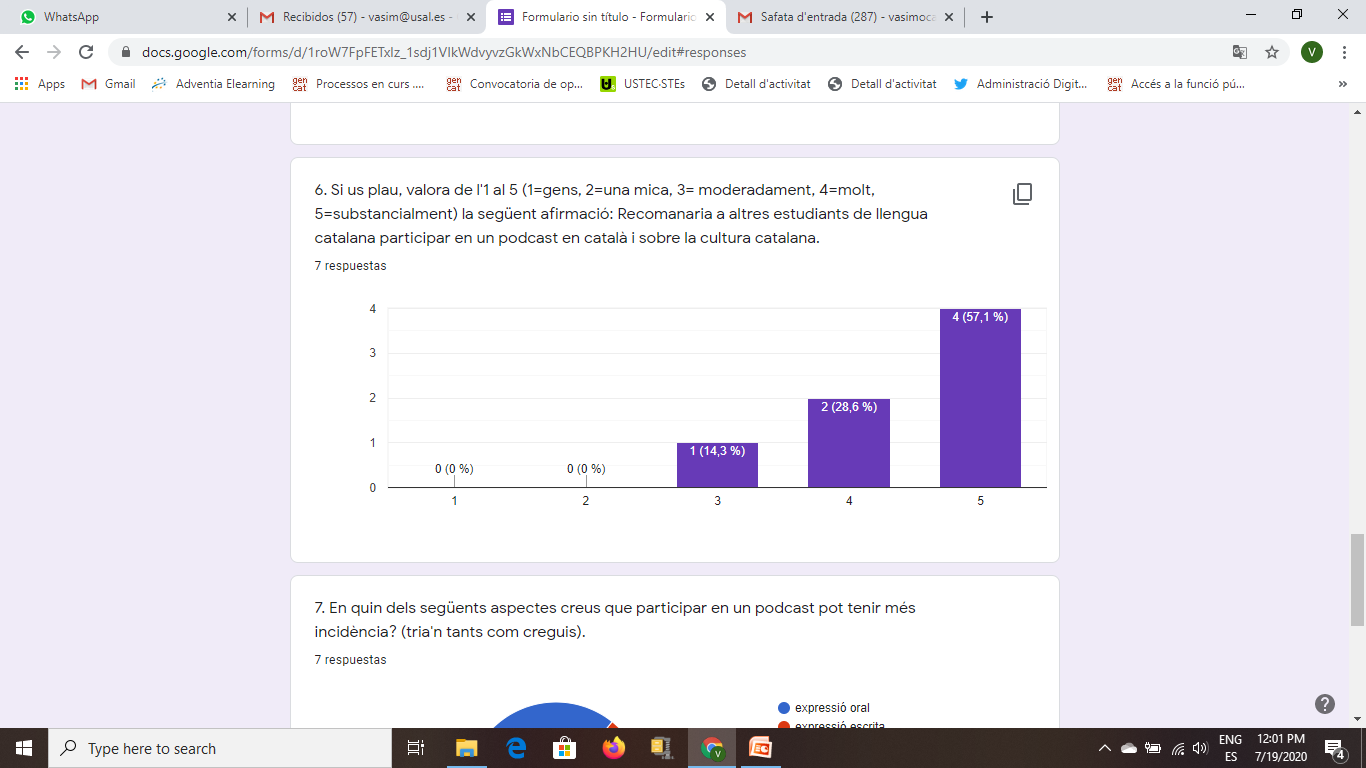 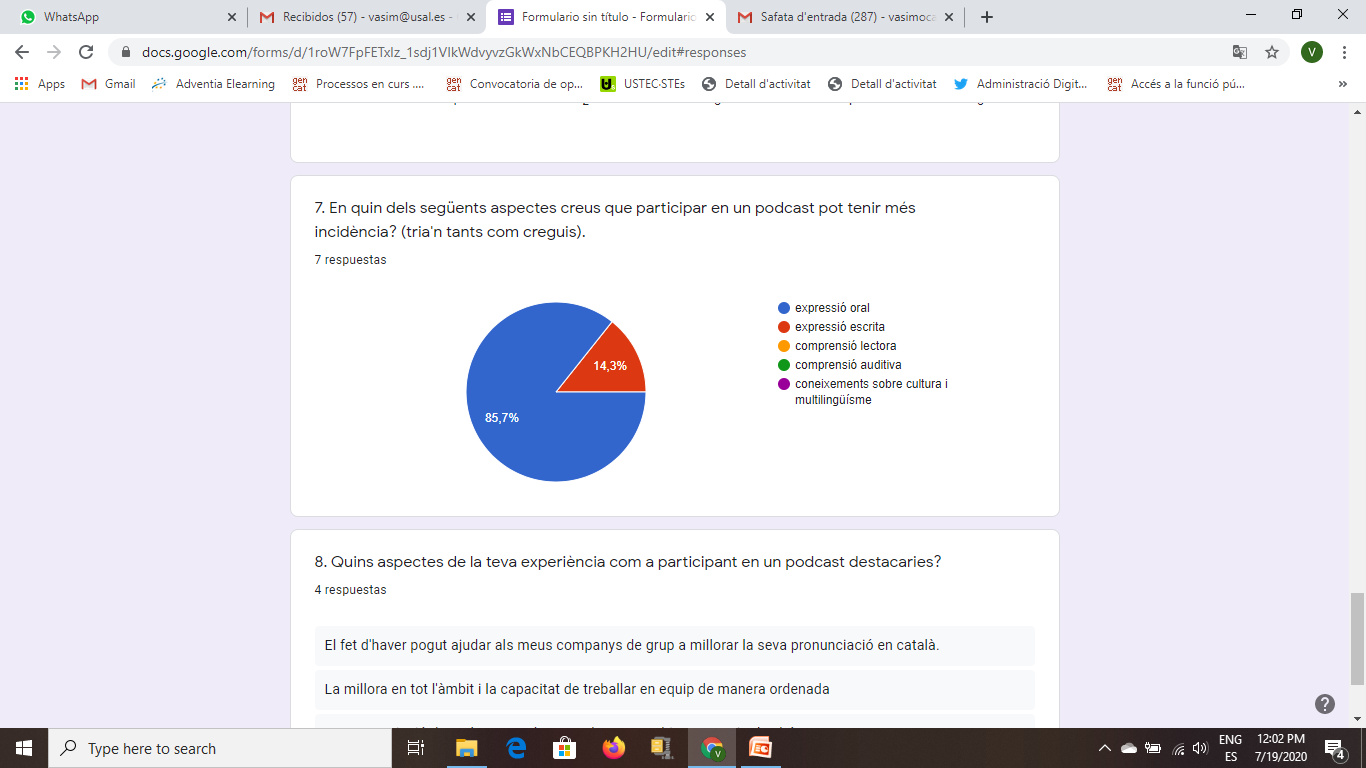 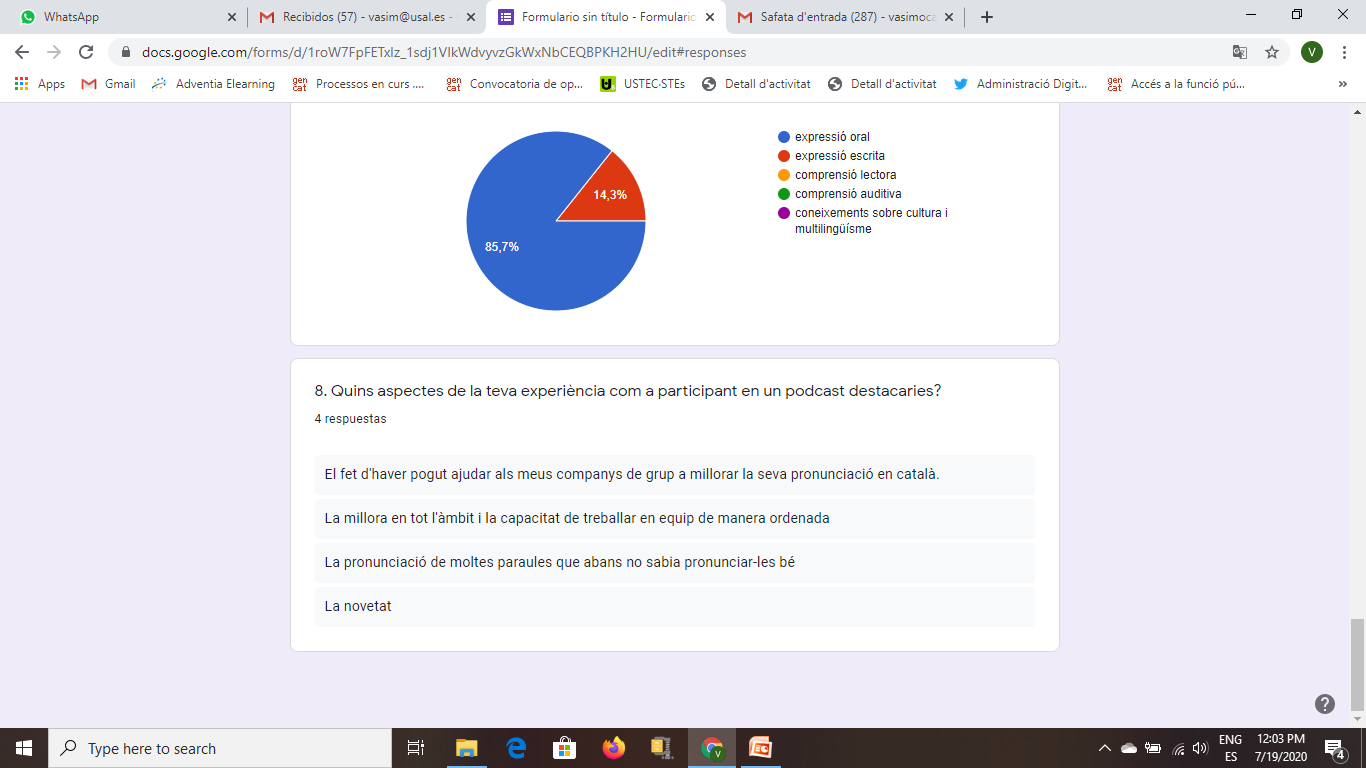 3. Babel de lengua – un programa en català a Ràdio Usal
3.1. Presentació
3.2. Proposta de col·laboració
RADIO USAL
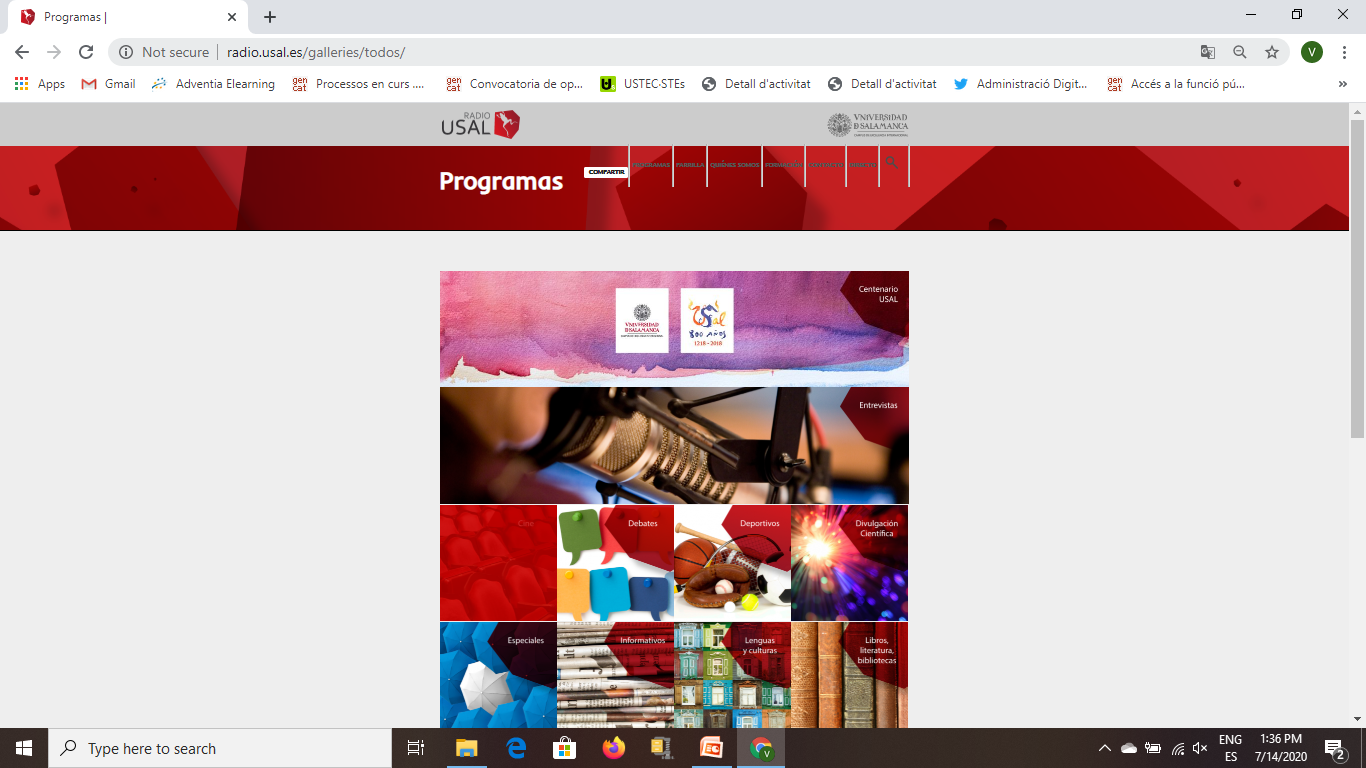 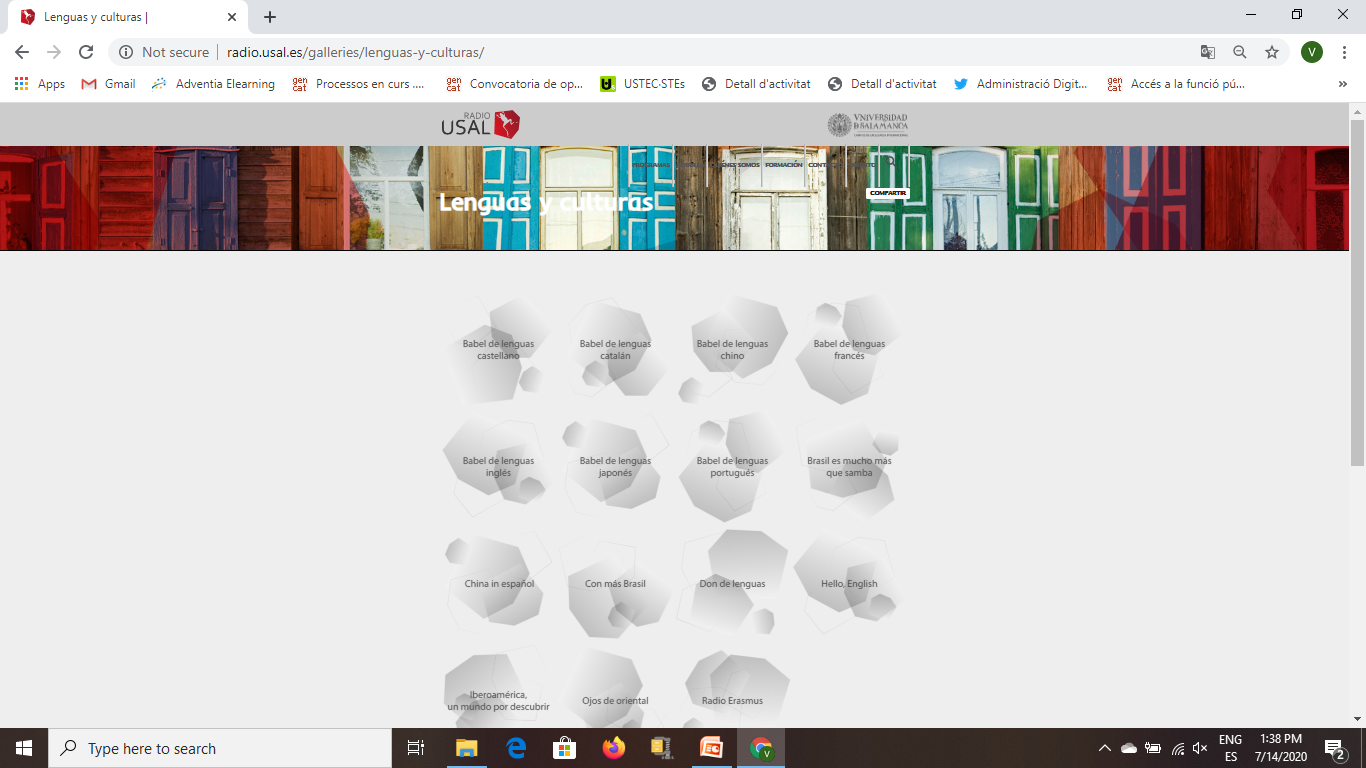 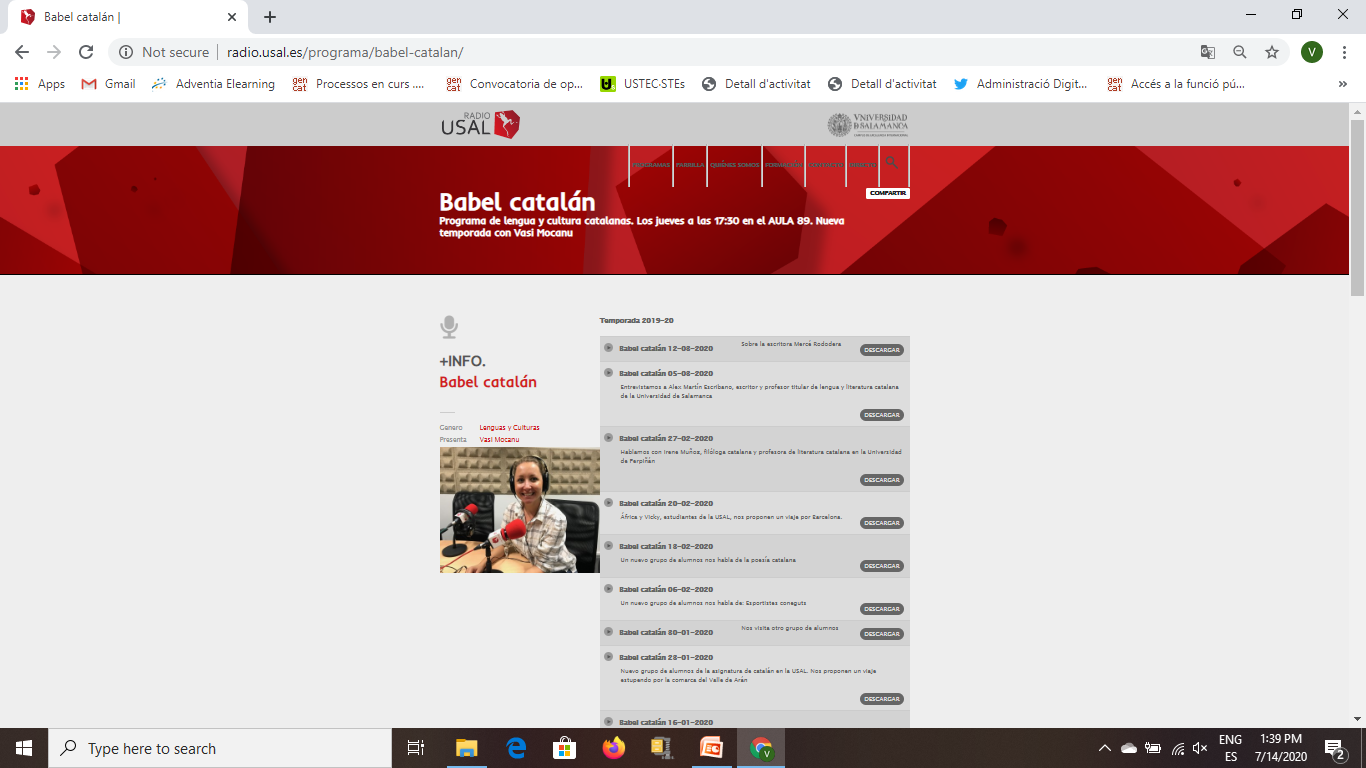 Proposta col·laboració
Podcast professor(a)
Podcast conjunt (solo, entrevista, etc.)
Podcast estudiants 
Podcast estudiants 2 universitats

Via telefònica
Gravació (Audacity)
Bibliografia
Campbell, G. (2005). There is Something in the Air: Podcasting in Education. EDUCAUSE Review 40 (6): 32-47.

Hew K.F., (2009) Use of audio podcast in K-12 and higher education:a review of research topics and methodologies, Education Tech Research Dev: 333-357

Popova, A. & Edirisingha, P. (2010). How can podcasts support engaging students in learning activities? Procedia Social and Behavioral Sciences 2: 5034–5038
vasim@usal.es
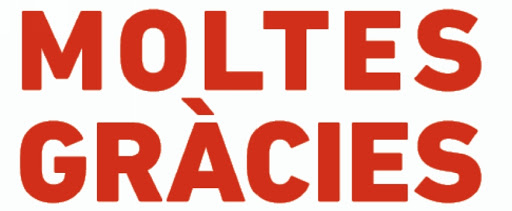